Sokerirasitus
Diabetesriskitesti
Pisteitä yli 7
Hoitajan ja lääkärin vastaanotto
Perhesuunnittelu-
neuvola
Ylipainoinen asiakas
Liikuntaneuvonta
Poikkeava tulos
Ravitsemusterapia
Verensokerin kotiseuranta
Poikkeava kotiseuranta
Elintapaohjaus
Elintapojen tarkastelu
Kirjallinen potilasmateriaali
Äitiysneuvola
Liikunnanohjaus
Äitiyspoliklinikka
Poikkeava tulos sokerirasituksessa
Ravitsemusterapia
Poikkeava kotiseuranta
Hoitajan ja lääkärin vastaanotto
Poikkeava tulos
Äitiys-/
lastenneuvola
Sokerirasitus raskauden jälkeen
Normaali tulos
Hoitajan ja lääkärin vastaanotto
Sairastettu raskausajan diabetes
Kutsu 3 vuoden kohdalla sokerirasitukseen ja sähköinen terveystarkastus
Poikkeava tulos
Avosairaanhoito
Normaali tulos
Jatkoseurannasta huolehtii asiakas
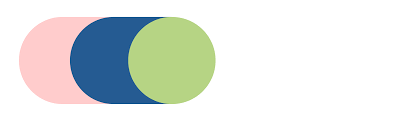